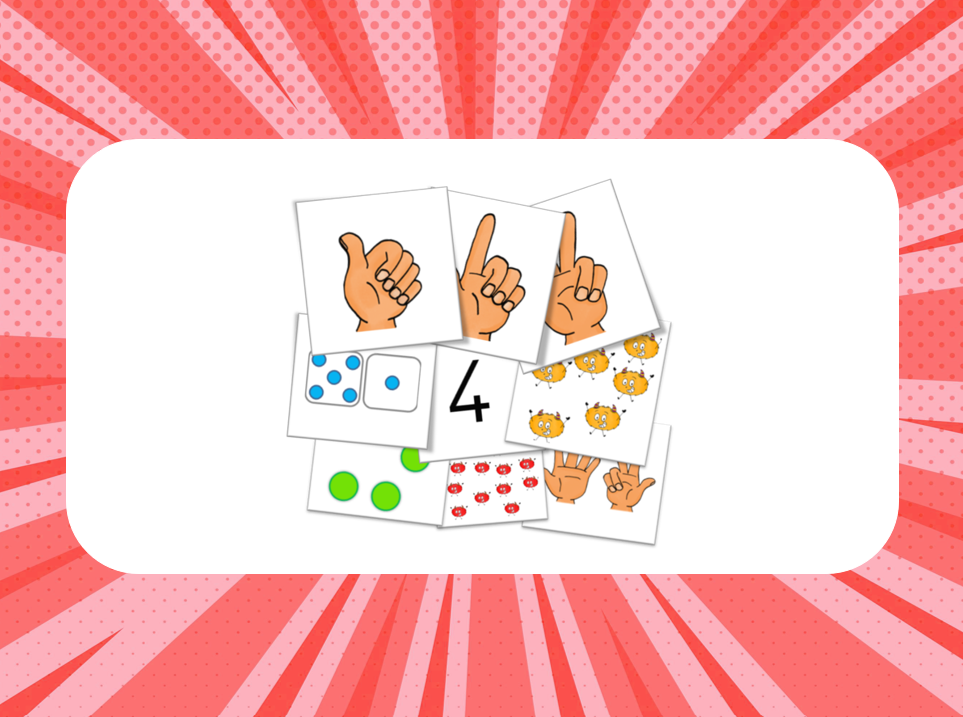 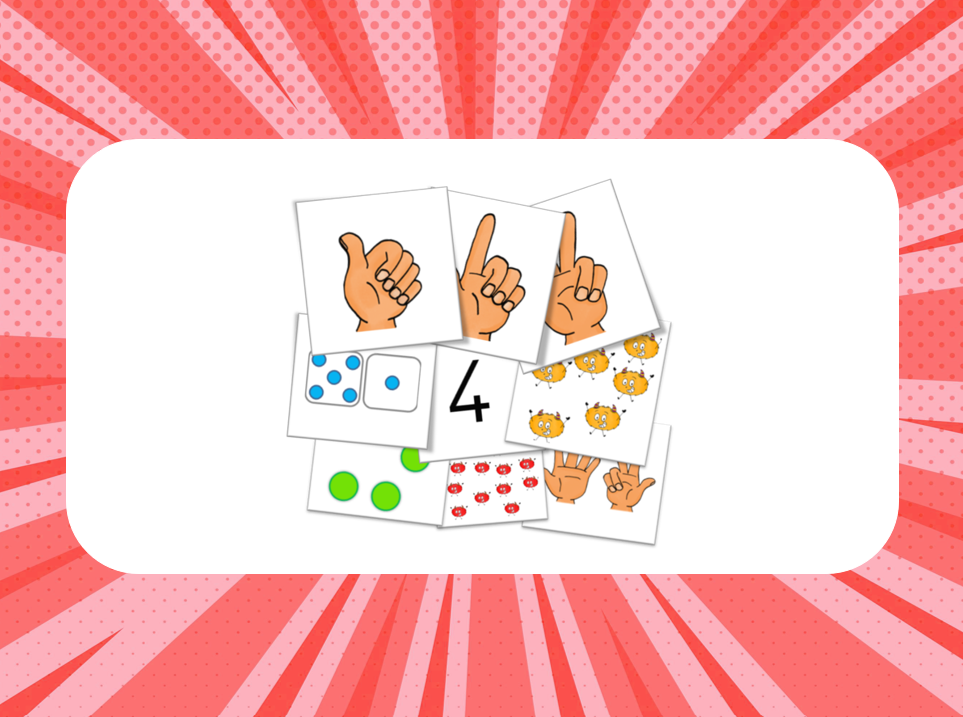 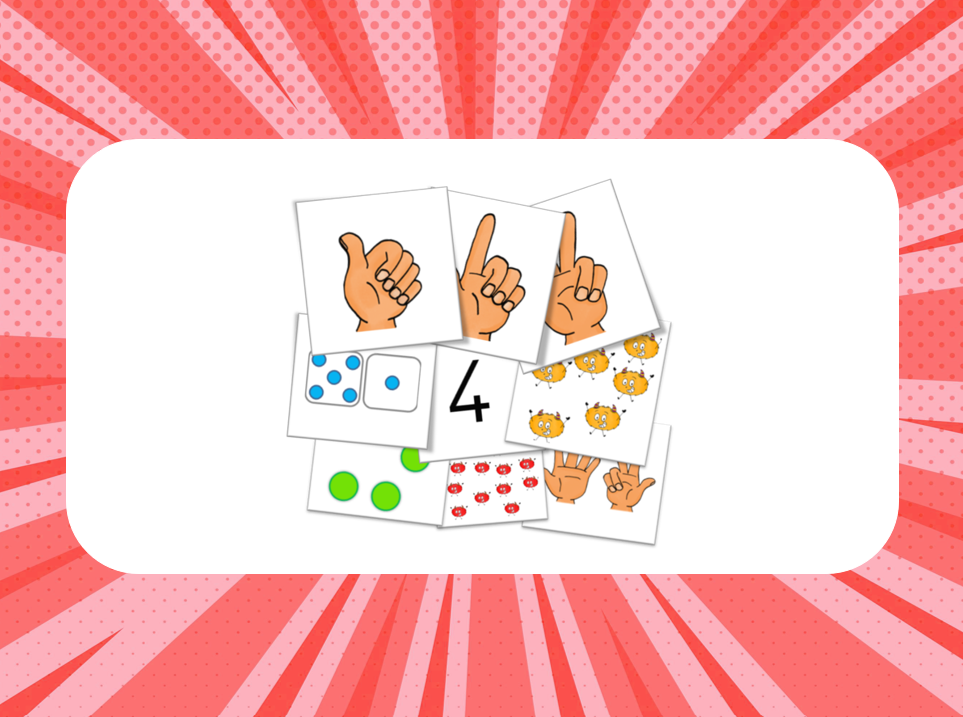 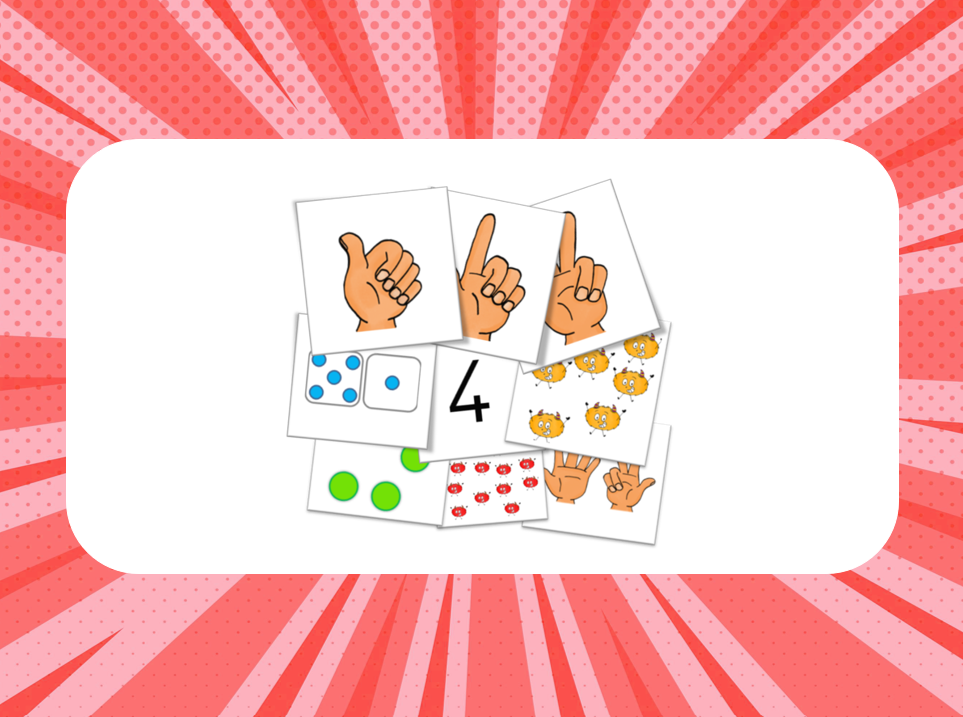 lesmaitresontlaclasse.eklablog.com